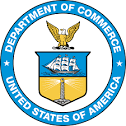 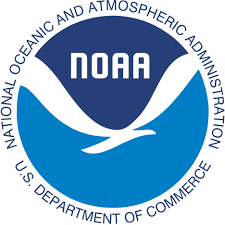 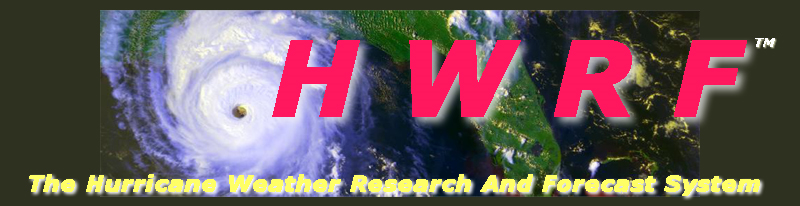 HFIP real-time demo: HWRF Ensemble Prediction System, 2016 Hurricane Season
Zhan Zhang

EMC/NCEP/NWS/NOAA, College Park, MD 20740





HFIP telecon, October 05, 2016
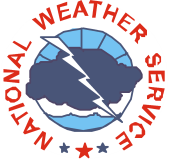 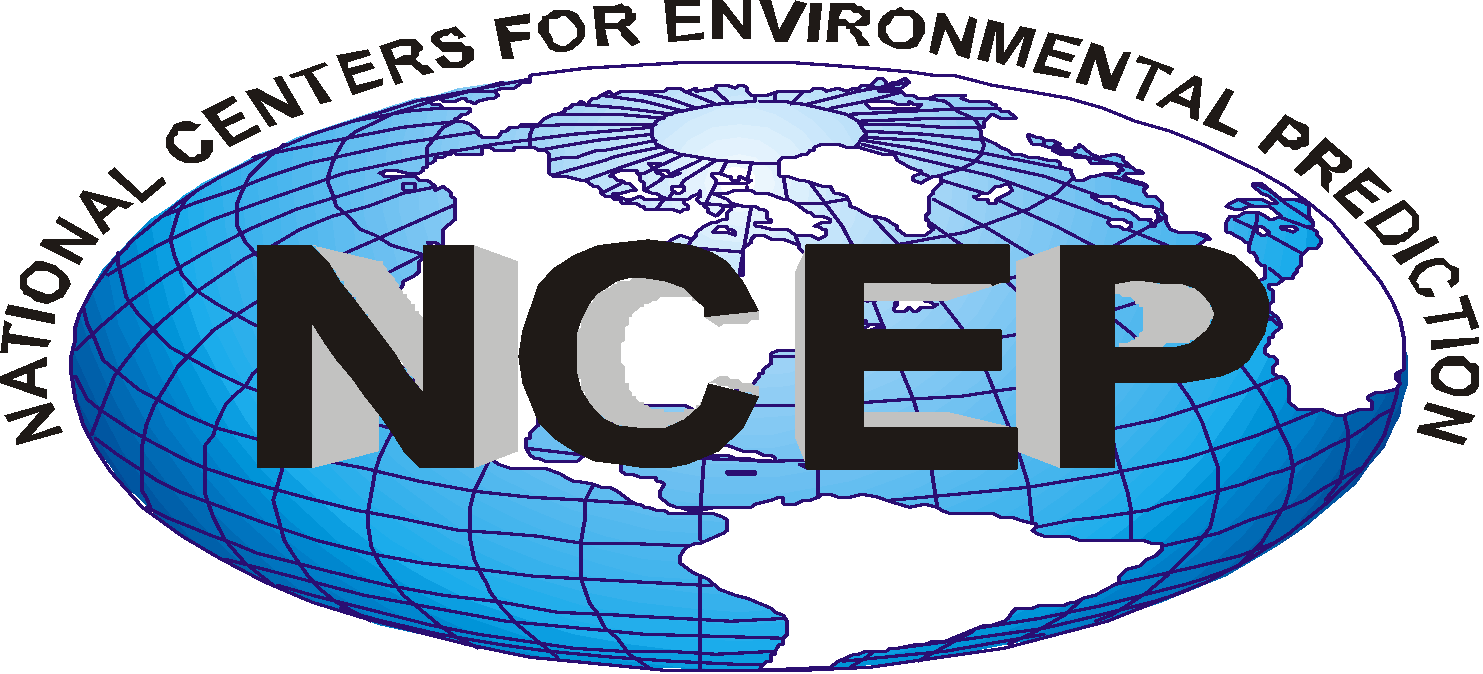 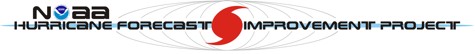 1
Background
Two jet real time reservations;

HWRF EPS real time parallel for one AL storms;

Multi-Model Combined Ensemble Prediction;

80-member HWRF EPS for SHOUT, intensity change guidance for Global Hwak
2
2016 HWRF ensemble Configuration
Use 2016 operational deterministic HWRF model except for
   Less horizontal resolution: 27/9/3km vs. 18/6/2km
Less vertical resolution: L43 vs. L61;
No GSI due to lack of GDAS data;
IC/BC Perturbations (large scale): 20 member GEFS.
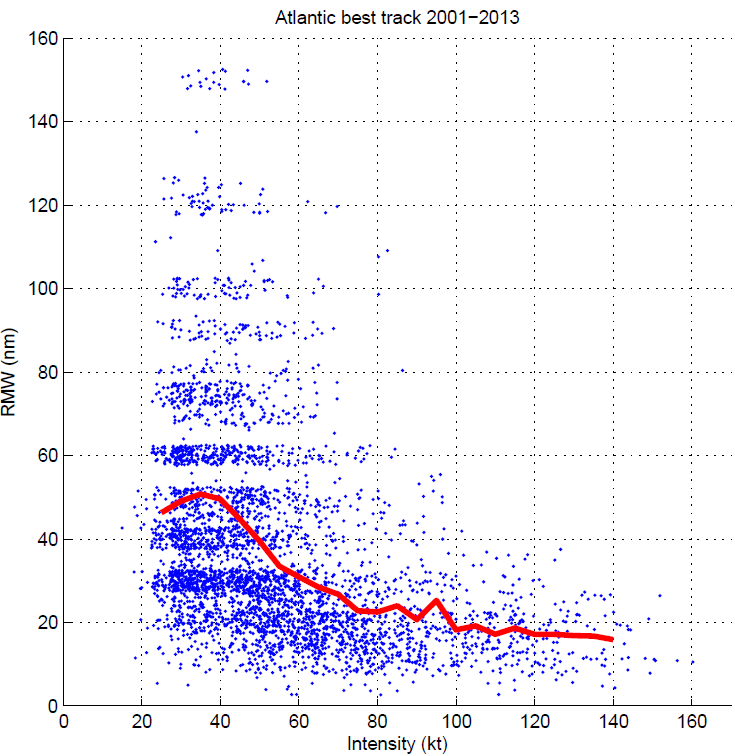 Model Physics Perturbations (vortex scale):
Stochastic Convective Trigger Perturbations in SAS: -50hPa to + 50hPa white noise ;
Stochastic boundary layer height perturbations in PBL scheme, -20% to +20%;
Stochastic Cd perturbation;
Stochastic initial wind speed and position (TCVital) perturbations considering best track uncertainty.
Difference from 2015 HWRFES:
Larger D02 and D03;
Scale-aware convection scheme turned on for all domains.
3
Probabilistic Forecast Products from HWRF-EPS
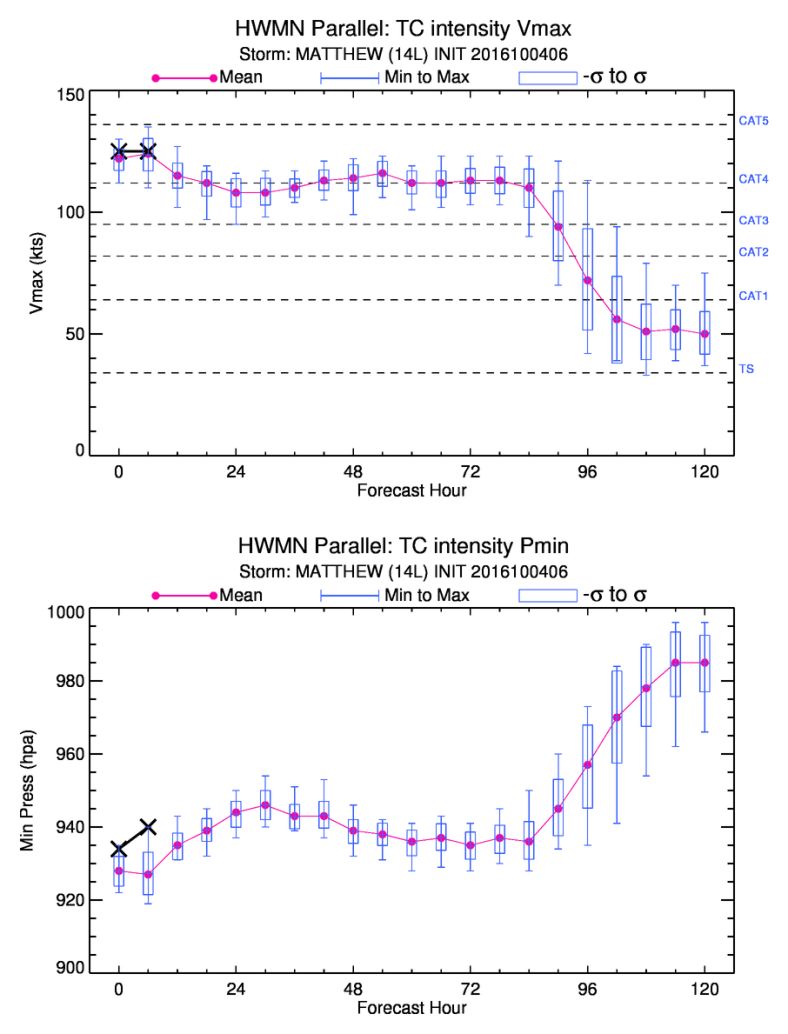 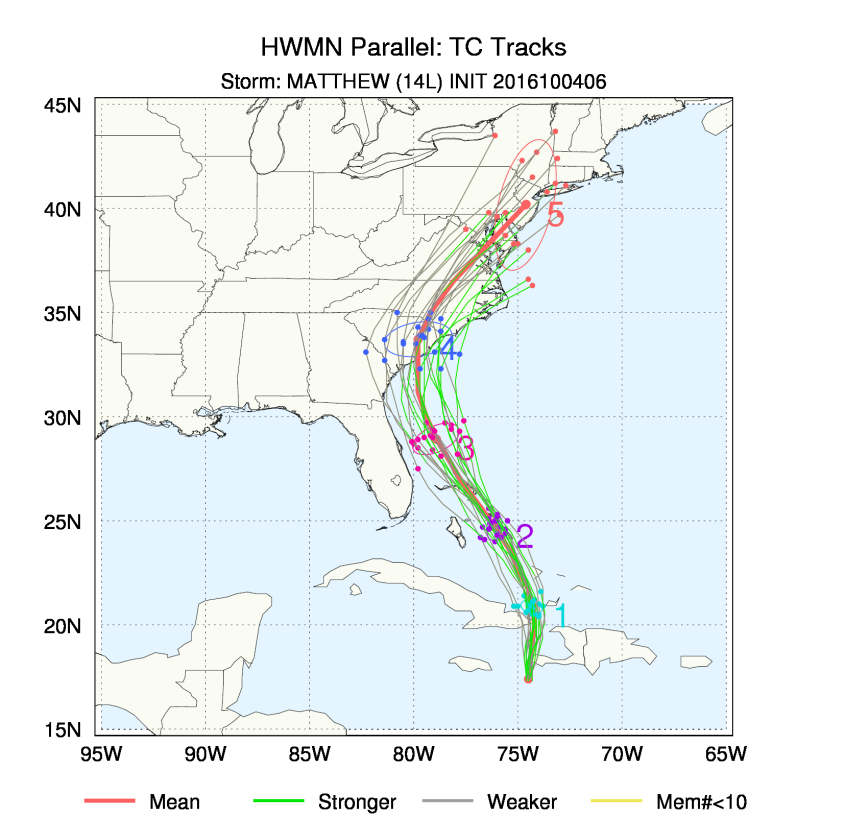 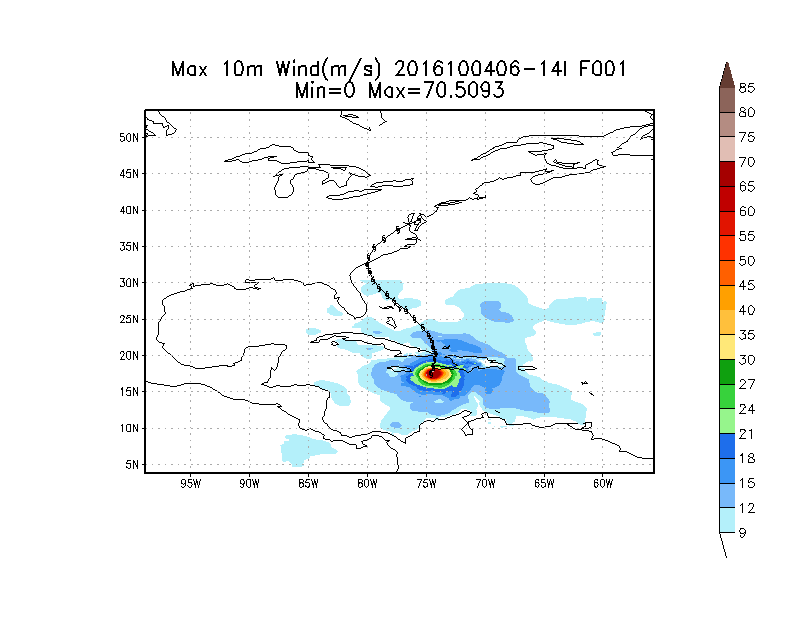 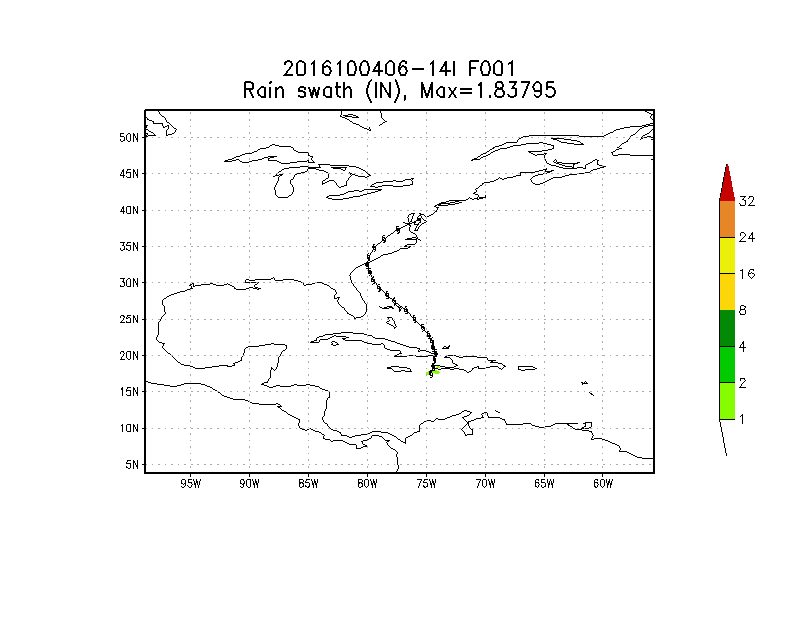 4
http://www.emc.ncep.noaa.gov/HWRF/HWRFEPS/index.php
Verification: HWRF-EPS vs Deterministic HWRF
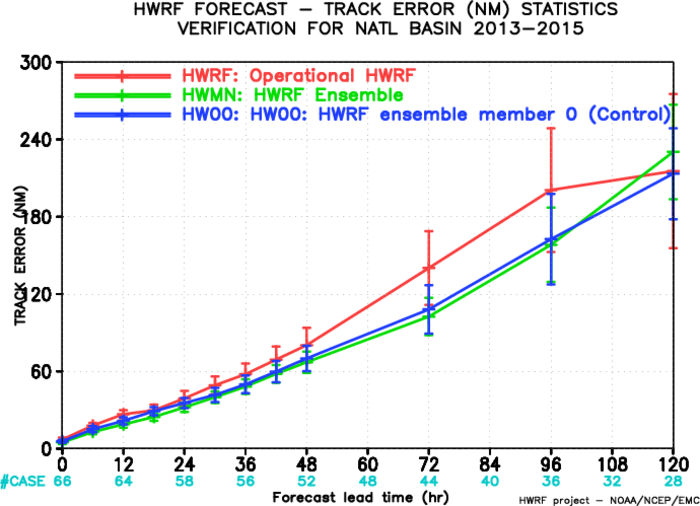 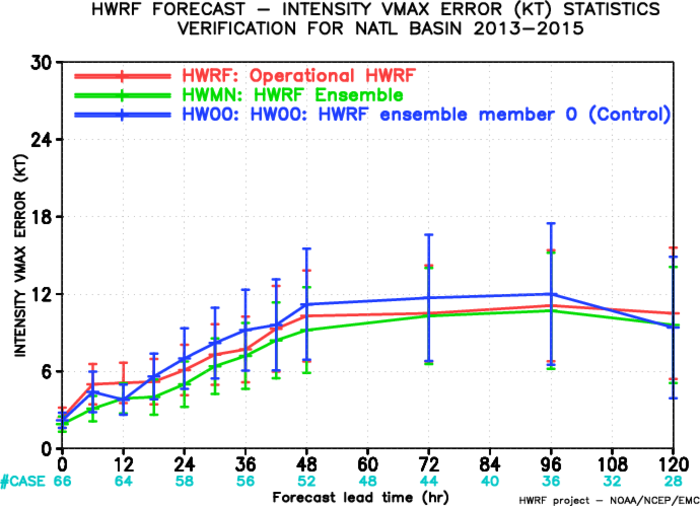 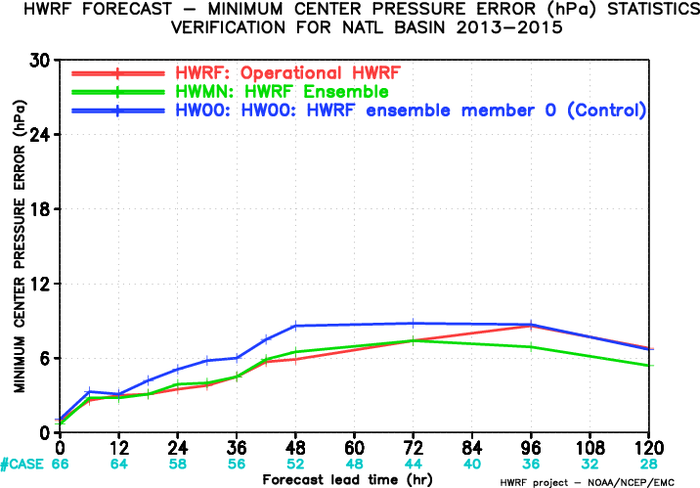 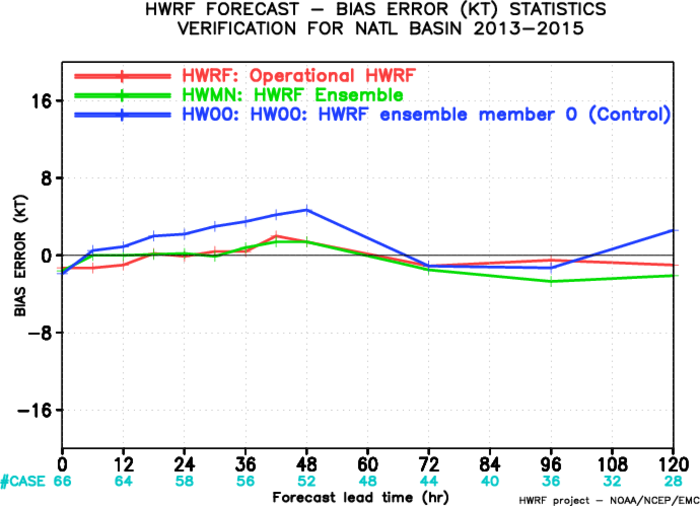 5
Verification: Multi-Model EPS
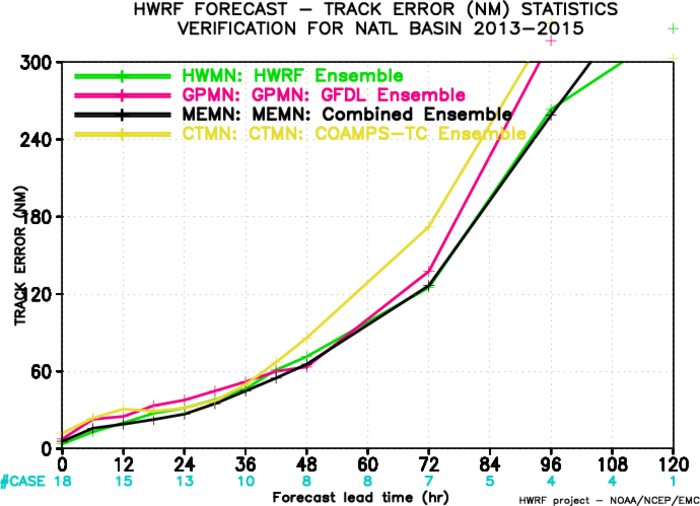 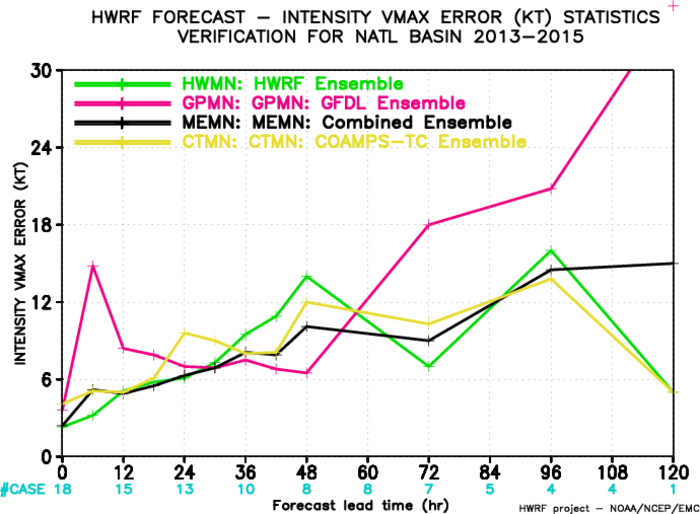 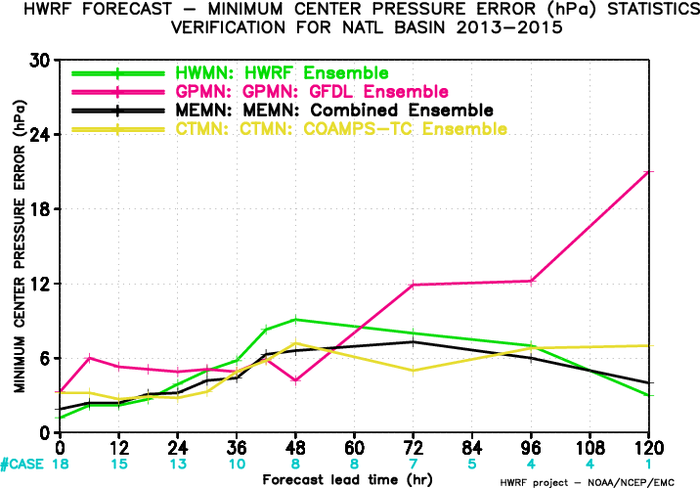 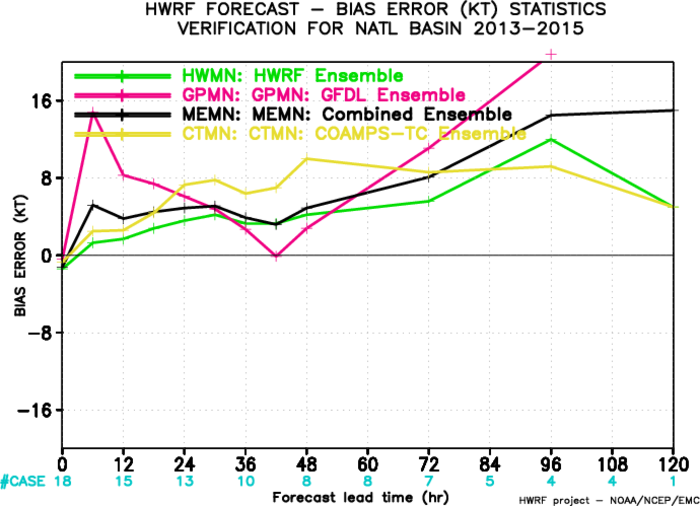 6
Verification: Individual Members vs Ensemble mean
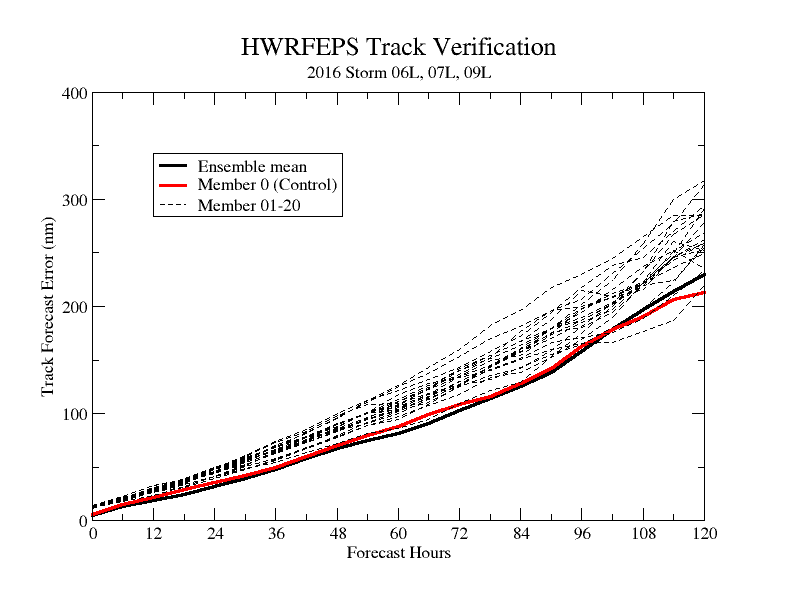 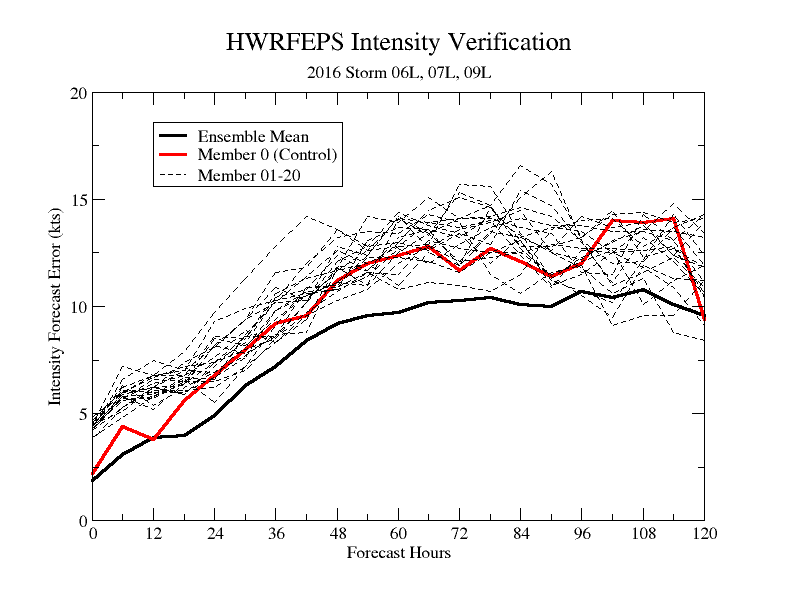 1. HWRF EPS outperforms both the operational HWRF and its control (HW00) in terms of track and intensity;
2. HWRF ensemble mean has the smallest forecast errors compared to its individual ensemble members.
7
Forecast Error vs Ensemble Spread
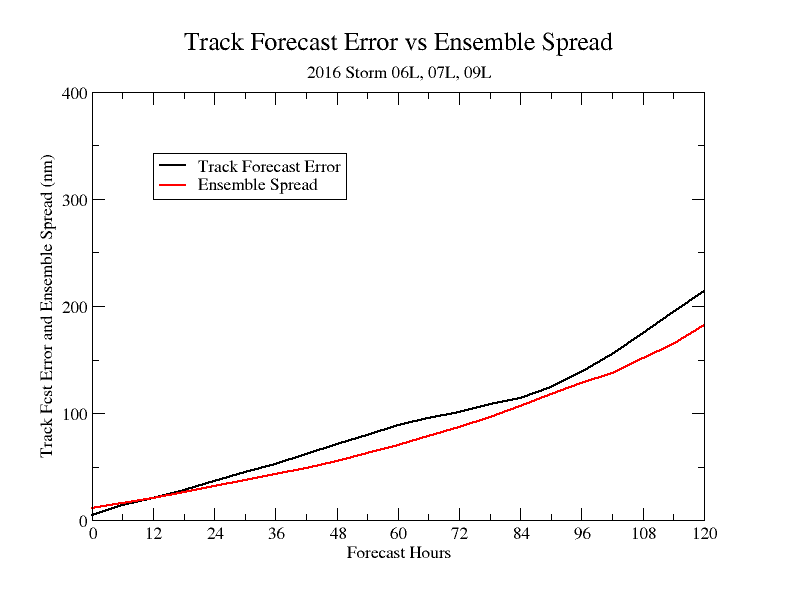 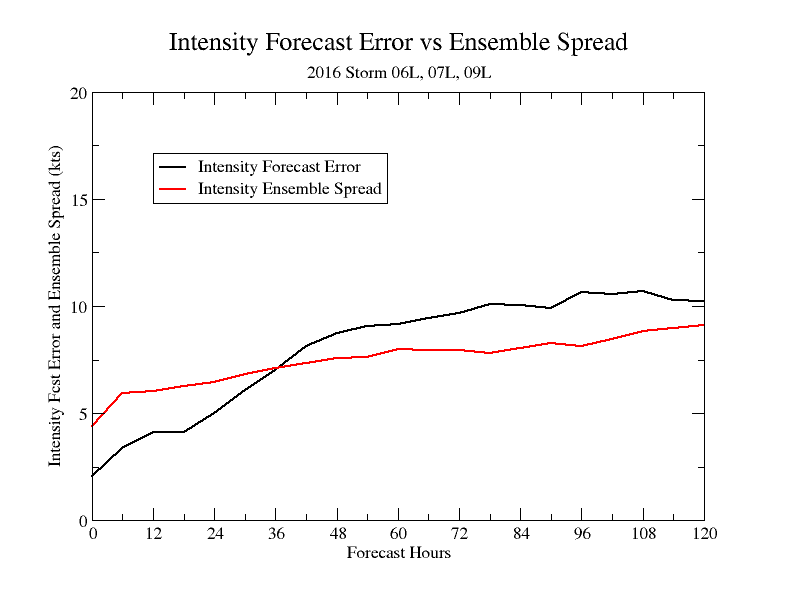 2016-Track
2016-Intensity
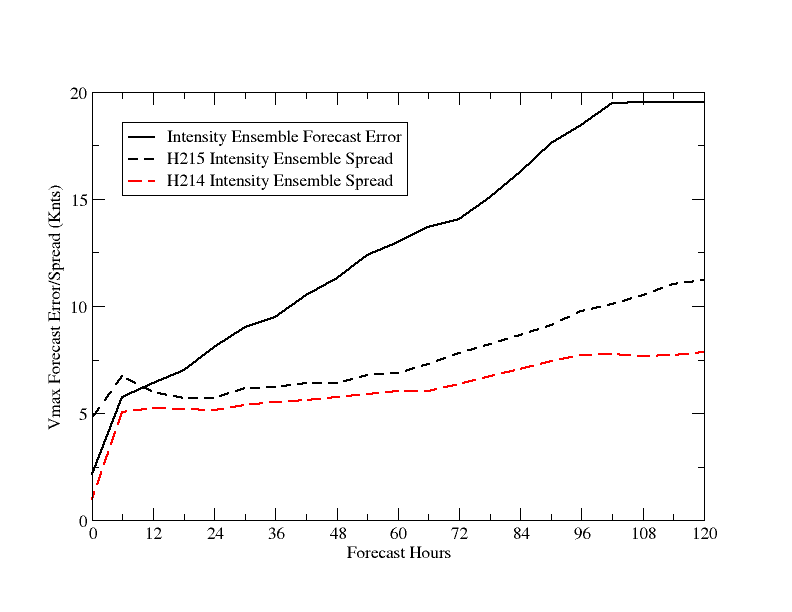 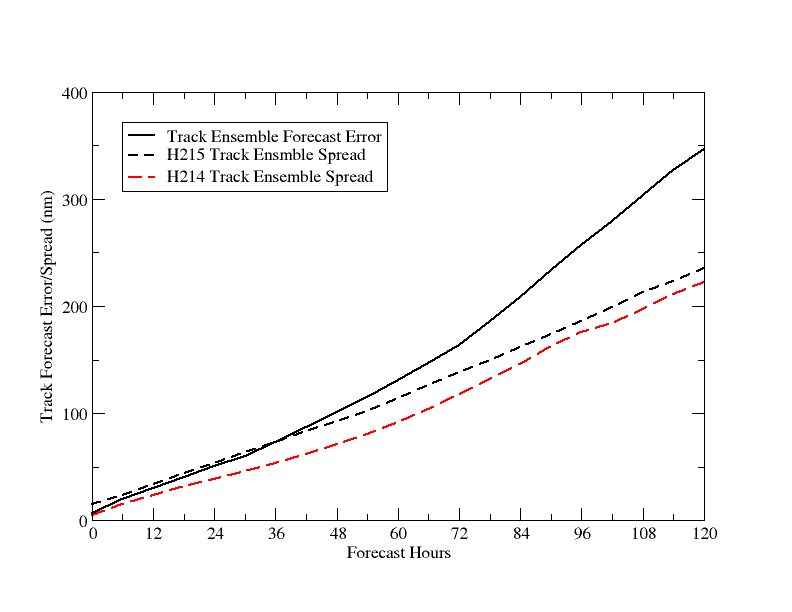 2015/2014
2015/2014
8
Forecast Error and Ensemble Spread as Function of Cycles
Hurricane Hermine, (2016083000-2016090400) at 72h
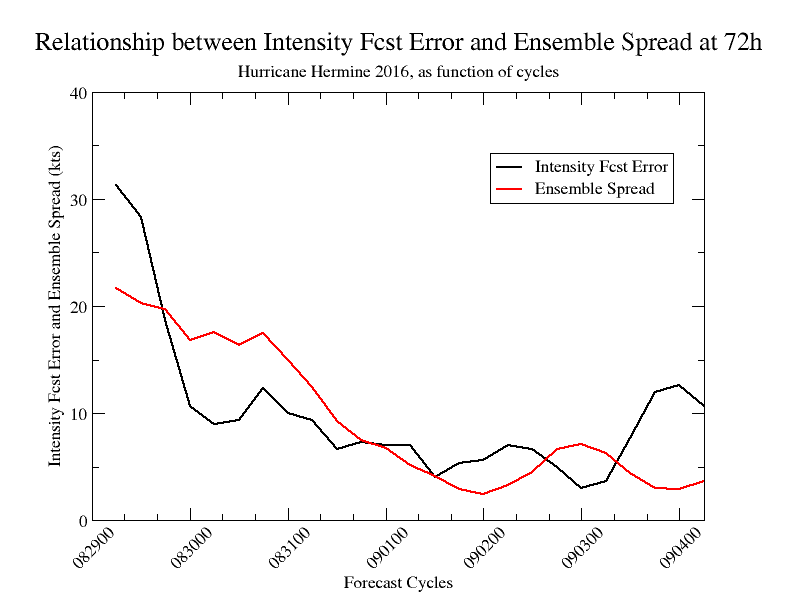 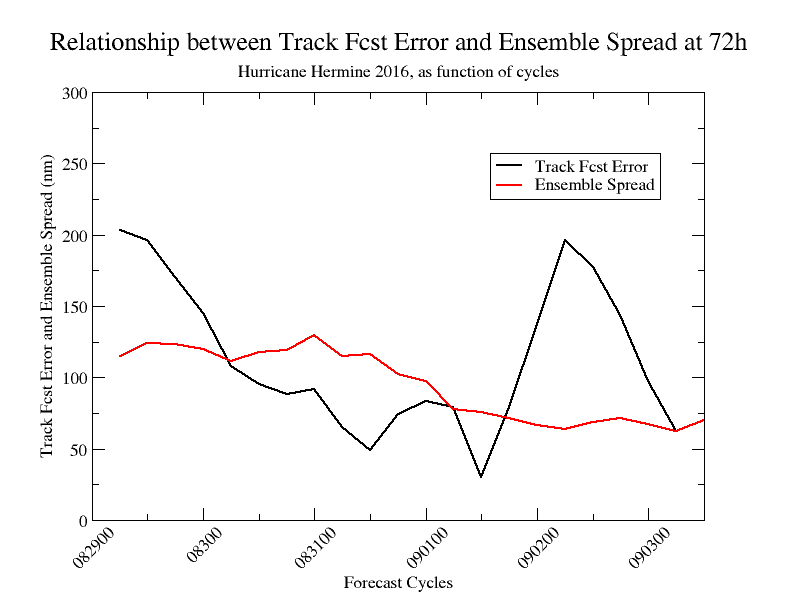 Forecasting forecast skills: 
The spread of ensemble intensity forecasts are consistent with the intensity forecast errors.
No correlations between ensemble track spread and ensemble track forecast error.
9